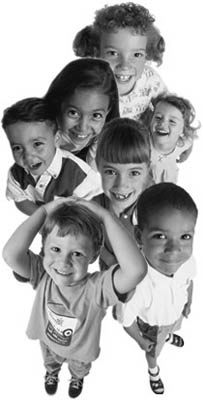 PAEDIATRICS ONEByMasake A.M
INTRODUCTION TO PAEDIATRICS
BROAD OBJECTIVE.
To introduce the learner to the concept of paediatric nursing in order to effectively promote health, prevent illness, assess health status and facilitate holistic care of infants and children
SPECIFIC OBJECTIVES
By the end of the lesson, the learner should be able to:
Define paediatrics and child health
Explain the unique characteristics of children and their needs and care
Describe the situation of children in the world today 
Identify the major needs of children for healthy living 
Describe the major international and national initiatives pertaining to children
DEFINITION
It is the study of the growth and development of the child from the moment of conception through to adolescence. It also embraces the science and art of the prevention, diagnosis and treatment of the diseases of childhood whether these disturbances be physical, mental or emotional. 
Pediatrics is a medical science relating to hygienic care of children and treatment of diseases peculiar to them.
Child health is the care of children in health and illness that covers promotive, curative and rehabilitative care
It is foundational to adult health and well-being. When children’s health is nurtured and supported and there is an absence of physical and mental abuse, or other  childhood trauma; and there exists opportunities to gain habits that support good health during childhood, the stage is set for a healthy adulthood less likely to include physical and mental health problems.
A child defined..
Child is any young person of either sex between infancy and puberty. 
According to the law of Kenya its anyone under 18 years of age.
Fetus – conception to birth
Neonate- A child in its first month of life
Infant- A child aged between 1 month to 1 year
Young infant- is an individual from birth up to 2 months
Toddler-second year of life.
Preschool child – is an individual from 1 yr up to 5yrs  of age.
School age – is an individual from 5yrs up to 15yrs of age.
Adolescent-ten to nineteen years.
Characteristics of children
The highest percentage of their body composition is water
Their optimal health depends on nature and nurture- It takes a whole village to train a child
Forms the age group with the highest percentage of disorders and hazards
They  are vulnerable and dependent
Communication with them requires special skills
Genetic, environmental, psychological and social factors have more effect on the child
Deterioration when sick is faster.
Situation of children in the world today.
According to state of the world’s children 2012 (UNICEF),the experience of childhood is increasingly urban. 
Over half the world’s people including more than a billion children now live in cities and towns.
 Many children enjoy the advantages of urban life, including access to educational, medical and recreational facilities.
Too many however, are denied essential such as clean water, healthcare and good nutrition and are forced into dangerous and exploitative work.
Nearly 50% of Africa’s population are children ranging from birth to 15yrs old
In Kenya 54% are children
Approximately 74 out of every 1000 children born alive die before age 5.
52 per 1000 live births die before1year of age.
Research shows that these figures drop drastically when the general standard of living rises.
LEADING CAUSES OF MORTALITY /MORBIDITY
Mortality refers to the number of deaths
Morbidity refers to episodes of illnesses
Neonatal causes
Acute respiratory infections
Diarrhea
Malaria
Measles
HIV/AIDS
Malnutrition
Injuries
These diseases account for >70%deaths as well as health facility visits among children less than 5 years in developing countries.
Mortality statistics describe the incidence or number of individuals who have died over a specific period of time
These statistics are usually presented as rates per 100, 000.
Infant mortality rate is the number of deaths during the first year of life per 1000 live births
This rate may further be divided into: neonatal mortality and post neonatal mortality
Birth weight is considered the major determinant of neonatal death in developed countries.
Morbidity statistics measures the prevalence of a specific illness in the population at a particular time
Unlike mortality, morbidity is difficult to define and may mean acute illness, chronic disease or disability
It includes reasons for visits to physicians, diagnoses for hospital admissions or household interviews
According to KDHS:
I.M.R.is 52per1000live births
N.M.R. is31 per 1000live births
U.5.M.R.is 74 PER1000live births
Age and disease patterns
Intra uterine fetal life
 In this age group diseases result from maternal infections, maternal malnutrition and diseases. Others are as a result of congenital or inherited abnormalities
2. Neonatal period
	Diseases result from obstetric complications , birth injuries,  abnormalities and infections
3. Under five: Infections, poor nutrition, environmental causes and accidents.
The needs of a child for healthy living
Health is a state of complete physical, mental and social well-being and not merely the absence of disease or infirmity.
For physical wellbeing children need:-
Food security – families need sufficient money to buy nutritious food that is available on a daily basis. 
Secure shelter –housing should provide protection from weather conditions, and have no safety or health hazards, and be affordable without undue strain on family income. 
Good health behaviors – children should be able to get adequate sleep and exercise, receive up-to-date immunizations, and have access to medical care, including preventive care.
For mental/social/emotional wellbeing children need:-
Love, praise, and positive regard from trusted family members and other adults.
Loving guidance and discipline
A safe neighborhood in which to live and play. 
Encouragement and support to succeed at school and to develop their skills and talents. 
Acceptance for who they are at home, school, and in the community.
To help children’s cognitive development, they need:
cognitive development: How a person perceives, thinks, and gains an understanding of his or her world. It refers to our ability to think and learn and includes such things as awareness and judgment, information processing, intelligence, language development and memory
encouragement of exploration, 
mentoring in basic skills, 
celebration of developmental advances, 
guided rehearsal and extension of new skills, 
protection from inappropriate disapproval, teasing or punishment, and 
a rich and responsive language environment.
HOLISTIC CARE
The development of children is often studied as different topics, however, each area of development influences the others and is interconnected.
Holistic care encompasses seeing the child as a whole person physically, emotionally, socially and spiritually.
It focuses on the whole person rather than just on the illness or the part of the body that is not healthy.
INTERNATIONAL AND NATIONAL INITATIVES FOR CHILDREN
1. United Nations Convention for the rights of the child.
It is a human rights treaty setting out the civil, political, economic, social, health and cultural rights of children contains 52 articles.
These provide a set of principles and standards that can be used for the planning and practice of children’s health services for all children and young people up to the age of 18 years
United nations’ declarations of the Rights of the child
All children need the following:
To free from discrimination
To develop physically and mentally in freedom and dignity
To  have a name and nationality
To have adequate nutrition, housing and medical services
To receive special treatment if handicapped
To receive love, understanding and material security
To receive education and develop abilities.
To be the first to receive protection in disaster
Be protected from neglect, cruelty and exploitation
To be brought up in the spirit of friendship among people
2.World summit 1990
Held at the UN headquarters on 29-30sep.1990
A declaration on the survival, protection and development of children and a plan of action for implementation was adopted.
They came up with a set of goals to improve the wellbeing of children worldwide by the year 2000.The goals involved health, education, nutrition and human rights
Goals
Included:
Child survival, development and protection.
Women’s health and education
Nutrition
Child health
Water and sanitation
Basic education
Children in difficult circumstances
Child health goals:
(i) Global eradication of poliomyelitis by the year 2000; 
(ii) Elimination of neonatal tetanus by 1995; 
(iii) Reduction by 95 per cent in measles deaths and reduction by 90 per cent of measles cases compared to pre- immunization levels by 1995, as a major step to the global eradication of measles in the longer run; 
(iv) Maintenance of a high level of immunization coverage (at least 90 per cent of children under one year of age by the year 2000) against diphtheria, pertussis, tetanus, measles, poliomyelitis, tuberculosis and against tetanus for women of child-bearing age;
Child health goals:
(v) Reduction by 50 per cent in the deaths due to diarrhea in children under the age of five years and 25 per cent reduction in the diarrhea incidence rate; 
(vi) Reduction by one third in the deaths due to acute respiratory infections in children under five years.
3. Baby friendly hospital Initiative
Launched in 1991, byUNICEF and the World Health Organization To ensure that all hospitals, maternity facilities and communities become Centers of Breastfeeding Support.
Hospitals providing maternity services should adopt a breastfeeding policy which covers ten steps to successful breastfeeding enabling mothers to breastfeed exclusively for 6 months.
Have a written breastfeeding policy that is routinely communicated to all health care staff.  
Train all health care staff in skills necessary to implement this policy.  
Inform all pregnant women about the benefits and management of breastfeeding.  
Help mothers initiate breastfeeding within one half-hour of birth.  
Show mothers how to breastfeed and maintain lactation, even if they should be separated from their infants.
6.Give newborn infants no food or drink other than breast milk, unless medically indicated. 
7.Practice rooming in - that is, allow mothers and infants to remain together 24 hours a day.  
8.Encourage breastfeeding on demand.  
9.Give no artificial nipples or pacifiers (soothers) to breastfeeding infants.  
10.Foster the establishment of breastfeeding support groups and refer mothers to them on discharge from the hospital or clinic.
4. Child friendly healthcare initiative
It is drawn from articles in the U.N. convention on the rights of the child. 
It is a healthcare project concerned with the physical, psychological and emotional needs of children and their families.
It focuses on:
Reducing fear, anxiety and suffering in children and families.
Improving their overall experience of healthcare
Improving mortality and morbidity rates.
Child Friendly Health Care Initiative Standards
1. Children will be admitted to and kept in hospital or other residential institution only when this is in their best interests (care in the community, collaborative child health care) - Articles 2, 3 & 24*
2. The hospital/healthcare facility will provide the highest attainable standard of care and treatment to new born and to children who attend or are referred (management and treatment) - Articles 2, 6 & 24
3. The environment will be secure, safe and scrupulously clean (safety) - Article 3
Child Friendly Health Care Initiative Standards cont’
4. Child and family centered care will be delivered in partnership with parents, in areas dedicated to children and young people that are child and family friendly, by staff with ‘children’s’ qualifications, or who are experienced. A parent/carer  will be enabled to stay with their child and support them, especially during procedures (care delivery)- Articles 7 & 9
5. Parents and children will be kept fully informed and involved in all decisions affecting their care (communication) - Articles 12 & 17
6. Children will be approached without discrimination as individuals with their own age appropriate and developmental needs and rights to privacy and dignity (rights/equity)- Articles 2, 16, 19, 23 & 37
Child Friendly Health Care Initiative Standards cont’
7. The hospital or healthcare facility will have a multidisciplinary team to establish and maintain guidelines for the assessment and control of the physical and psychological pain and discomfort of children (pain) - Article 19
8. When children are severely ill, undergoing surgery or have been given systemic analgesia and/or sedation there will always be healthcare staff trained and experienced in the resuscitation of children immediately available, and the facilities to do this (resuscitation) - Article 6
9. Children will be able to play and learn while in a hospital or other healthcare institution (play/learning) - Articles 28, 29 & 31
Child Friendly Health Care Initiative Standards cont’
10. Healthcare staff will be familiar with the signs and symptoms of child abuse and be capable of instigating appropriate and clearly defined procedures to protect the child (child protection) - Articles 19, 20, 32, 33, 34 & 39
11. Health will be promoted by example, education, immunization, growth and developmental monitoring/assessment a multidisciplinary collaboration when a pregnant woman or child is admitted to, or attends a hospital or healthcare facility (health promotion) - Articles 17, 24 & 33
12. The hospital or healthcare facility will comply with the appropriate ‘best practice’ standards on the support of breastfeeding and nutrition and will ensure that the nutritional needs of each child are met (breastfeeding and nutrition
5. Safe motherhood initiative
was launched by the (WHO) and other international agencies in 1987 and was immediately supported by ICM. At that time the number of women suffering maternal deaths worldwide was estimated to be at least 600,000 each year - with 99% of deaths occurring in the developing world.
Vision:  All women go safely through pregnancy and childbirth, and that their infants are born alive and healthy. 
Goal: To reduce maternal mortality by 75% from 1990 levels by the year 2015.
W.H.O pillars of safe motherhood
Pillar #1	ANC
Pillar #2	Clean, safe delivery
Pillar #3	Emergency Obstet. Care 
Pillar #4	Family Planning.
6. Integrated Management of childhood illnesses (IMCI)
Developed by unicef and who; aims to give holistic care to the child when sick.
This means not only focusing on curative care but also on prevention of disease.
Because many children present with overlapping signs and symptoms of diseases, a single diagnosis can be difficult and may not be feasible or appropriate.
7. Integrated maternal and child health concept.
adopted in Kenya in 1974 to provide services to the mother and child under one roof.
Expanded program on immunization KEPI
It aimed at reducing morbidity, mortality and disability caused by immunizable diseases
Pediatric nursing concept
Objectives
By the end of the lesson, the learner will be able to:
Describe the roles of the pediatric nurse.
Identify factors affecting the health of the child and the family. 
Describe the effects of illness and hospitalization on the child and their family
PAEDIATRIC NURSING: PHILOSOPHY OF CARE.
Nursing of infants and children is consistent with the definition of nursing 
It is the diagnosis and treatment of human responses to actual or potential health problems
It incorporates 4 essential features;
Attention  to the full range human experiences and responses to health  and illness 
Integration of objective data & subjective data
Application of scientific knowledge to the process of diagnosis and treatment.
Provision of a caring relationship that facilitates health and healing
Nursing recognizes:
 Family centered care by empowerment and developing partnership with the family
Atraumatic care which is  the provision of therapeutic care in safe settings, through the use of interventions that eliminate or minimize psychologic and physical distress experienced by children in hospital
Case management approach.
Provision of a caring relationship that facilitates health and healing
Nursing recognizes:
 Family centered care by empowerment and developing partnership with the family
Atraumatic care which is  the provision of therapeutic care in safe settings, through the use of interventions that eliminate or minimize psychologic and physical distress experienced by children in hospital
Case management approach.
Functions of the pediatric Nurse .
Establishment of therapeutic relationships with children and their families.
Family advocacy: helping families to make informed choices and acting in the child’s best interest
Disease prevention and health promotion
Health teaching; transmitting information
Support and counseling for emotional needs
6. Restorative role: Continual assessment and evaluation of physical status
Coordination and collaboration with other professionals
Ethical decision making in times of ethical dilemmas
Research
Health care planning.
CHILDREN, HEALTH, ILLNESS AND HOSPITALIZATION.
The pediatric nurse aims at seeing healthy growing and developing children able to fulfill their full potential in life
Factors affecting the health of the child and family
Physical factors: Nutritional status, 
                                 Immunity level
                                 Infections and diseases
                                 Congenital 						       malformations
                                 Accidents
Emotional factors-: Parental neglect
-  Child abuse
-  Unstable family  relationships/homelessness
-  illnesses or death in the family
-  Substance use and abuse
political instability
Migrant families
3. Environmental factors- unsafe, insecure   
                                        environment
                                       - Harsh climatic 						conditions
4. Economic and situational factors;
                 - Poverty
                 -Single parenting
                 -  Accessibility to health services
5. Cultural/social influences:
Ethnic stereotyping (labeling)/ethnocentrism
Social classes
Schools- socialization
Peer cultures
Biculture- being exposed to diverse cultures
Mass media
EFFECTS OF ILLNESS/ OR HOSPITALIZATION
On the child
Malnutrition due to poor feeding
Lethargy and apathy
Regression
Slowed growth and development
Pain
Separation and anxiety
Helplessness
Unproductivity
Disability
Cont…
On the family
Emotional stress, fear , guilt and feelings of inadequacy
Financial constraints
Social stigma
Separation
 Change in family roles
Helplessness
Building therapeutic relationships
A child unlike an adult may not be able to express himself or talk freely like an adult
Many children may not explain how they feel, put emotions into words, trust the health worker and may have guilty feelings
A therapeutic relationship is one in which there is effective open communication, trust is built and the nurse empowers the child and the family to participate in health care. It also involves maintaining professional boundaries
Being empathetic:the ability to understand what another person is experiencing from within that person’s frame of reference.
It differs from sympathy:having feelings or emotions in common with another person rather than understanding those feelings.leads to emotional overinvolvement and potentially to professional burnout
Communication in children
COMMUNICATION IN CHILDREN
Communication (from Latin "communis", meaning to share) is the exchange of thoughts, messages, or information, as by speech, visuals, signals, writing, or behavior.
Communication requires a sender, a message, and a recipient,
It is a common mistake to assume that children (from age of about 6 and over) are too young to be aware of what is going on around them or too young to be adversely affected by dangerous or distressing experiences.
Communicating with children and adolescents, for a variety of purposes, can be difficult and demand skills significantly different from those used when communicating with adults.
Child participation-UNCRC
several articles are important in the context of communicating with children.
Article 13 refers to the child’s right to freedom of expression - including the right to seek, receive and impart information and ideas of all kinds.
Article 12 emphasizes the right of the child, who is capable of forming his or her own views, to express those views in all matters affecting him or her.
Separated children (articles 9 and 10) require effective communication if their care and protection needs are to be met.
Children who are seeking refugee status need to be interviewed by staff who have good skills in enabling children to articulate their claims, needs and rights
 (article 22).
Article 3 states that in all actions concerning children, the best interests of the child shall be a primary consideration.
Social communicative development of children
The early social communicative development of children has been divided into 3 stages:
Perlocutionary stage:
0 to 8-9 months
Child is reflexive to stimuli
Unintentional communication behavior
Emerging illocutionary stage
8-9to 12-15 months
Child communicates intentionally with signals and gestures
True intent in communicating behaviors
Conventional illocutionary-emerging locutionary stage
12-15 to 18-24 months
Child communicates intentionally with gestures, vocalizations and verbalizations
Infant: 0-1 year: They communicate mostly non verbally through crying and their behavior
Young children (1-5 ) are egocentric and understand everything literally. They understand simple, short sentences, familiar words and simple explanations. They express themselves in actions or pictures rather than words
School age (5-12)- Seek reasons and explanation for everything. They can express feelings and make basic decisions and judgments
The most widely used method of communicating with parents on a professional basis is the interview process.
It is a specific form of goal directed communication.
As nurses converse with children and parents, they focus on individuals to find out what kind of person they are, usual mode of handling problems, if help is needed and the way they react to counseling
Establishing a setting for communication
Appropriate introduction
Introduce yourself
Ask the name of each family member present.
Address adults by their appropriate titles
Assurance of privacy and confidentiality
Physical environment should allow for as much privacy as possible
Keep distractions to a minimum
Play equipment for children
Inform the family of limits regarding confidentiality
Simple language
Friendly, formal, relaxed approach
Encouraging the parent to talk
Offers the opportunity to determine the child's health and developmental status, but also offers information about factors that influence the child's life
Use open ended questions
Direct the focus
Be able to direct focus while allowing for maximum freedom of expression
Listening and cultural awareness
Listening is the most important component of effective communication
Requires attention to all aspects of the conversation-verbal, non-verbal and abstract.
Be objective and sensitive to culture
The power of words
Verbal communication
		- the interviewer can change the patient’s perception of reality by the choice of words used
	1. Avoidance Language
		- instead, be straightforward, precise, and descriptive
	2. Distancing Language
		- avoid allowing the patient or family to deny that a problem exists
Non-verbal communication
Paralanguage = messages relayed through non-verbal means and involves:
		1. pitch
		2. pause
		3. intonation
		4. rate
		5. volume
		6. stress in speech
*  Young children are very adept at understanding paralanguage. They can sense anxiety or fear by the rise in pitch or the accelerated rate of an adult’s voice.
Confirming behaviors vs. disconfirming behaviors
Communicating with families
Making an assessment of the child requires:
	 1. Input from the child (verbal and nonverbal)
     2. Information from the parent
     3. The nurse’s own observations of the child and interpretation of the relationship between the child and parent
*Parents are a collaborator in pediatric health care until children are old enough to be active participants in their own health maintenance
Principles of communicating with children
Be warm, welcoming and encouraging
Allow children time to be comfortable with you
 Assume a position at eye level with the child
Speak clearly, specifically and use simple words or sentences 
Use a variety of communication: speaking, pictures, demonstration and feelings
 Allow children to express their concerns and fears
Be honest
Give the child time to respond
Allow the child time to talk
Tactfully deal with the lying child by creating an ideal climate
For the silent child, understand the non verbal communication, accept and be patient, show concern and do not pressurize him to talk
Understand the needs of each child and avoid comparing or calling children names
Give more attention to children with special needs, e.g. the blind, deaf, stammerers and the mute
On child’s eye level
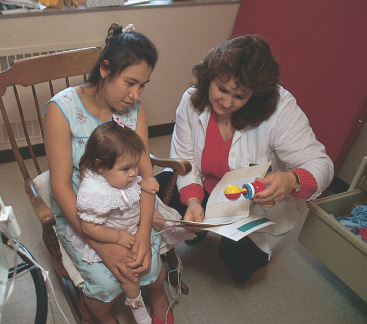 Involve the Child in the Communication
Nonverbal Communication Techniques
Writing
Drawing
Play
Universal language of children
Children’s “work”
Child’s “developmental workshop”
As therapeutic intervention
As stress reliever for child/family
As pain reliever/distracter
As barometer of illness (perception of their illness)
Play Therapy
BARRIERS IN COMMUNICATING WITH CHILDREN
Not encouraging communication
Being unfriendly
Language problems
Strong emotional reactions
Talking too much
Being critical or judgmental
Laughing at or humiliating the child
Being aggressive or bullying
 Getting upset or emotional
Contradicting or arguing
Therapeutic Art
THANK YOU
HISTORY TAKING IN CHILDREN
.
DEFINITION
health history :- a holistic assessment of all factors affecting a patient's health status, including information about social, cultural, familial, and economic aspects of the patient's life as well as any other component of the patient's life style that affects health and well-being. 
The health history is designed to assess the effects of health care deviations on the patient and the family, to evaluate teaching needs, and to serve as the basis of an individualized plan for addressing wellness.
The pediatric history is the foundation upon which the future physician/ patient/ parent relationship is built
Conveys interest or boredom
Concern or annoyance
Empathy or lack of understanding
Communicates respect for the patient/parent
The main basis of a diagnosis of a medical condition lies in obtaining a good history and physical examination.
In pediatric cases it is the relationship between the adult patient and the physician which has to be developed
Goals of the history
To determine why the patient/parent came to see the physician
To determine what the patient/parent is worried about most and why
To strengthen the physician/patient/parent relationship and thus the therapeutic alliance by observing, listening and conveying empathy
INTRODUCTION
Children are not just little adults!!
An adult gives you the history directly – a child needs his parents to relay the history
Adult somatic growth is complete – a child’s growth is constantly changing in predictable ways
An adult has completed all stages of development – a child’s development and age are integrallyrelated and impact all aspects of her physical andemotional states
Differences of a Pediatric History Compared to an Adult History:
Content Differences 
Prenatal and birth history 
Developmental history 
Social history of family - environmental risks 
Immunization history
Parent as Historian 
Parent’s interpretation of signs, symptoms 
Children above the age of 4 may be able to provide some of their own history 
Reliability of parents’ observations varies 
Adjust wording of questions - “When did you first notice Johnny was limping”? instead of “When did Johnny’s hip pain start”? 
Observation of parent-child interactions 
Distractions to parents may interfere with history taking 
Quality of relationship 
Parental behaviors/emotions are important 
Parental guilt - nonjudgmental/reassurance 
The irate parent: causes
Outline of the Pediatric History.
Identifying Information

Name, Address, Telephone, Birth date, Birth Place, Race/Ethnic Group, Sex, Religion, Date of Interview, Informant
Any special circumstances, such as the use of an interpreter or conflicting answers by more than one person
Ask for clarification as needed
2. Chief Complaint
Consists of a brief statement
Refer to a concrete complaint
Record in the child’s or parent’s own words
Avoid use of diagnostic terms or translation
State the duration of the symptoms
Brief statement of primary problem (including duration) that caused family to seek medical attention.
3.history of present illness.
Concise chronological account of the illness, including any previous treatment with full description of symptoms (pertinent positives) and pertinent negatives. 
Details of onset
Complete interval history
Present status
Reason for seeking help now
Analyzing a symptom
Type, location, severity, duration, influencing factors
Determining the reason for seeking help.
4.Past medical/surgical history.
Past Medical History 
Previous Illnesses, Injuries, and Surgeries.
Major medical illnesses 
Major surgical illnesses-list operations and dates 
Trauma-fractures, lacerations 
Previous hospital admissions with dates and diagnoses 
Current medications. 
Known allergies (not just drugs) 
Immunization status - be specific, not just up to date
5. Pregnancy and Birth History
Mother’s health during pregnancy: bleeding, trauma, hypertension, fevers, infectious illnesses, medications, drugs, alcohol, smoking, rupture of membranes 
Gestational age at delivery 
Labor & Delivery: - length of labor, fetal distress, type of delivery (vaginal, cesarean section), use of forceps, anesthesia, breech delivery.
6. Neonatal history:
Weight and length at birth
Loss of weight following delivery
Time of regaining birth weight
Condition of health immediately after birth: birth weight, breathing problems, use of oxygen, need for intensive care, hyperbilirubinemia, birth injuries, feeding problems, length of stay, 
Apgar scores (if known by parents)
Possible problems/diagnoses?
7. Developmental History
Ages at which milestones were achieved and current developmental abilities - smiling, rolling, sitting alone, crawling, walking, running, 1st word, toilet training, riding tricycle, etc (see developmental charts) 
School-present grade, specific problems, interaction with peers 
Habits (behavioral problems, sleep, rituals, elimination pattern.)
Behavior - enuresis, temper tantrums, thumb sucking, pica, nightmares etc. 
* parents perception of the child’s development.
8. Feeding History
Breast or bottle fed, types of formula, frequency and amount, reasons for any changes in formula 
Solids - when introduced, problems created by specific types 
Fluoride use
9. Family History
Illnesses - cardiac disease, hypertension, stroke, diabetes, cancer, abnormal bleeding, allergy and asthma, epilepsy 
Mental retardation, congenital anomalies, chromosomal problems, growth problems, consanguinity, ethnic background
10. Social history
Living situation and conditions - daycare, safety issues 
Composition of family 
Occupation of parents
Points to note
Family Medical History 
	- usually confined to first-degree relatives
	- information about age, marital status, state of health if living, cause of death if deceased
	- genetic traits or diseases
	- potential exposure to communicable diseases (HIV, TB, smoking, chemical use)
Psychosocial History
	- elicits information about the child’s self-concept
Sexual History
	- sexual concerns or activities
	- may indicate need for STD screening and/or counseling
Family History
Develop  an understanding of the child as an individual and as a member of a family and a community
Family composition
Home and community environment
Occupation and education of family members
Cultural and religious traditions
Family function and relationships
Nutritional Assessment
Dietary intake
Frequently unreliable, especially regarding recall of food consumption and amounts eaten
24 hour recall and food diary are very useful
Clinical examination
Can assess nutrition from exam of skin, hair, teeth, gums, lips, tongue, and eyes
Height and head circumference reflect past nutrition
Weight reflects present nutrition
Record growth measurements over time and compare the velocity of growth based on previous and present
Review of Systems (ROS)
Reviews each body system and elicits information concerning any potential health problems
General 			11. Respiratory
Integument		12. Cardiovascular
Head			13. Gastrointestinal
Eyes				14. Genitourinary
Ears				15. Gynecologic
Nose			16. Musculoskeletal
Mouth			17. Neurologic
Throat			18. Endocrine
Neck			19. Lymphatic
Chest
Pediatric physical assessment
Differences in Performing A Pediatric Physical Examination Compared to an Adult:
General Approach 
Gather as much data as possible by observation first 
Position of child: parent’s lap vs. exam table 
Stay at the child’s level as much as possible. Do not tower!! 
Order of exam: least distressing to most distressing 
Rapport with child 
Include child - explain to the child’s level 
Distraction is a valuable tool 
Examine painful area last-get general impression of overall attitude 
Be honest. If something is going to hurt, tell them that in a calm fashion. Don’t lie or you lose credibility! 
Understand developmental stages’ impact on child’s response. For example, stranger anxiety is a normal stage of development, which tends to make examining a previously cooperative child more difficult.
Guidelines to help you prepare for a successful Pediatric Examination.
1. Take time to become acquainted with the child and parents.
2. Set up a physical environment that is warm, cheerful, private, and age-appropriate.
3. Ask the parent how the child reacts to new people or situations.
4. Ask the parent and/or child the child’s perception of the examination.
5. Observe the child’s behavior for cues of readiness
6. Consider the child’s developmental level and attention span, and use an imaginative approach.
7. Encourage the child to ask questions during the exam, but do not pressure to do so.
General Approaches Toward Examining the Child.
Head-to-toe sequence for assessing adult clients
Sequence for pediatric assessments generally altered to accommodate child’s developmental needs
	- even when the best approach is used, many toddlers are uncooperative and unable to be consoled during the exam
Examine the affected area last to minimize distress
Use of developmental and chronological age as main criteria for assessing each body system accomplishes several goals:
Minimize stress and anxiety associated with assessment of various body parts
Foster trusting nurse-child-parent relationships
Allow for maximum preparation of the child
Preserve the security of parent-child relationship
Maximize accuracy of assessment
Infants:Hints for a Successful Exam
Observation alone may be the mostessential aspect of PE– general level of activity– overall mood– parent-child interaction– turning to sound: hearing check– smiling at toy: vision check– rolling, crawling, etc.
Toddlers
Make examination into a game
Use age-appropriate language
Engage their help when possible
Bribery systems help– Stickers, crackers, hand stamps, bubbles
Avoid lying if a visit will have painful ortraumatic aspects
Hints: typical visit is either fun and enjoyableor challenging due to developmental stage ofthese children
Toddlers: Examination Hints
Observation is again your best ally– developmental skills, language development,hearing
Use autonomy and language and parent toyour advantage
Allow child to touch and play with instruments
Examining parent/security toy first maydecrease anxiety substantially
Allow choice when possible in theexamination sequence– “which ear should I examine first?”
METHODS
Inspection: This is by use of the eyes and observation 
Palpation: use of hands to feel for any swellings or tenderness
Auscultation: Use of the stethoscope to get normal and abnormal sounds especially in the lungs, heart and abdomen
Percussion: tapping the body lightly but sharply to determine position, size and consistency of an underlying structure and the presence of fluid or pus in a cavity
Physical Examination
Growth measurements
Recumbent length for infants up to age 36 months + weight and head circumference
Standing height (stature) + weight after age 37 months 
Plot on growth chart
By gender and prematurity if appropriate
Growth charts serve as a reference guide
Growth is a continuous but uneven process,  therefore the most reliable evaluation lies in comparing growth measurements over a long period of time
Measuring
Measuring (cont.)
Length (recumbent):
Fully extend the body by (1) holding the head in midline, (2) grasping the knees together gently, and (3) pushing down on the knees until the legs are fully extended and flat against the table
Height (stature):
Shoes removed, stand as tall and straight with the head in midline and the line of vision parallel to the ceiling or floor
Weight:
Head Circumference:
Up to 36 months and any head size that is questionable
Measure at the greatest circumference:
Weighing
Growth
Ethnic differences
Expected growth rates at various ages
Significance of head circumference measurements
Size Variations
Infant and Toddler Vital Sign Measurement
Count respirations FIRST (before disturbing the child)
Count apical heart rate SECOND
Measure blood pressure (if applicable) THIRD
Measure temperature LAST
PHYSIOLOGIC MEASUREMENTS
TEMPERATURE
Measure of heat content within an individual’s body-Various sites:oral,axillary,aural,rectal,temporal-ranges vary with the site- Apical pulse in child <<2yo- One full minute
RESPIRATION- One full minute- Abdominal movement in infants
BLOOD PRESSURE- Cuff selection, position, and site- Know normals for age
Normal temperature ranges
Rectal-36.6to38deg.celsius(97.9to100.4F)
Ear-35.8to38deg.celsius(96.4to100.4F)
Oral-35.5to37.5deg.celsius(95.9to99.5)
Axillary-34.7 to 37.3deg.celsius(94.5to99.1F)
Heart Rates in Children
Respiratory Rates in Children
Compared with adults: more responsive toillness, exercise and emotion
Average ranges:– newborn: 30-80 breaths per minute– early childhood: 20-40 breaths per minute– late childhood: 15-25 breaths per minute– adult range: by 15 years of age
 Special patterns in children:– periodic breathing in infants– diaphragmatic breathing in infancy and earlychildhood
Blood Pressure in Children
Systolic BP increases gradually duringchildhood
Normal systolic BP’s (mm Hg):– birth: 50– 6 months: 70– 1 year: 95– 6 years: 100– 10 years: 110– 16 years: 120
Diastolic BP’s:– 60 at 1 year and increase to 75 in childhood
Differences in Performing A Pediatric Physical Examination Compared to an Adult:
Vital signs 
Normals differ from adults, and vary according to age 
Temperature 
Tympanic vs. oral vs. axillary vs. rectal 
Heart rate 
Auscultate or palpate apical pulse or palpate femoral pulse in infant 
Palpate antecubital or radial pulse in older child 
Respiratory rate -Observe for a minute. Infants normally have periodic breathing so that observing for only 15 seconds will result in a skewed number.
Differences in Performing A Pediatric Physical Examination Compared to an Adult:
Blood pressure 
Appropriate size cuff - 2/3 width of upper arm 
Site 
Growth parameters - must plot on appropriate growth curve 
Weight 
Height/length 
OFC: Across frontal-occipital prominence so greatest diameter 
(Occipital Frontal Circumference)
General Appearance.
Cumulative, subjective impression of the child’s 
Physical appearance
Facial expression, hygiene
State of nutrition 
“slender and tall,” well-nourished, undernourished
Behavior 
Degree of alertness, response to stimuli, affect
Personality
Interactions with parents & nurse
Posture
Type of body movement
Development 
Motor skills, degree of coordination
Speech
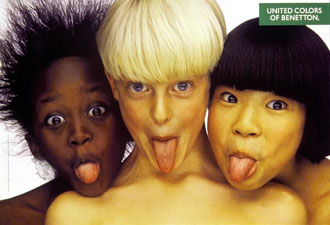 Integument
Skin
Inspect for odor
Inspect for color and pigmentation
Varies between and within races
Inspect and palpate for lesions
Note shape, color, size, and consistency
Palpate for texture, noting moisture & temperature
Compare each side of the body as well as upper to lower extremities
Abnormal: presence of scars, excessive drying, oilyness, roughness, flaking, scaling, hot or cool to touch
Palpate for turgor (elasticity in skin)
Integument (cont.)
Inspect and palate for edema
Commonly periorbital , buttocks, or lower extremities
Hair
Inspect for color, texture, quality, distribution and elasticity
Normal: lustrous, silky, strong, and elastic without foreign bodies
Nails
Inspect for color, shape, and condition	
Normal: pink, convex in shape, smooth, firm and flexible
Abnormals clubbing, concave, yellowing, blueness, bluish black, pitted, ragged
Head.
Inspect the shape and symmetry
Minor asymmetry is common under 4 months
Palpate the sutures lines in infants
Newborn skull consists of separate bones that fuse when brain growth is complete
Sutures 
Fontanels 
Normal: soft, flat, and pulsatile
Head.
Note head control in infants and head posture in children
Abnormal: Head lag after 6 months of age
Inspect the face for symmetry, movement, and general appearance
Neck.
Inspect size of neck
During infancy, the neck is short with skin folds
Inspect and palpate for lymph nodes, masses, cysts, webbing, extra skin folds, and vein distention
Lymph nodes 
Palpate the trachea
Normal: at midline or slightly to the right
Abnormal: shift in position can indicate serious problem
Perform Range of Motion
Normal: no pain or limitation of movement
Abnormal: pain and resistance to movement or flexion
Eyes.
Inspect for position and placement
Inner canthal distance averages 2.5cm
Eyelids fall between the upper border of the iris and upper border of the pupils
Inspect eyebrows for symmetry and hair growth
Observe distribution and condition of eyelashes
Inspect eyelashes for color, edema, discharge, and lesions
Eyes (cont.)
Inspect conjunctivae by pulling down the lower lid
Normal: pink and glossy
Inspect the sclera (whitish covering of eyeball)
Normal: white and clear
Inspect pupils for size, equality, shape, and movement
Abnormal: constriction (iritis, morphine administration)        dilation (emotional factors, acute glaucoma, some drugs, trauma, circulatory arrest, and anesthesia)
Eye.
Assessment of Visual Acuity
Infants
Assess by shining a light into the eyes and noting blinking, pupil constriction, and following of light to midline
Assess whether infant 4 weeks and older can fixate on a brightly colored object and follow it
Snellen Letter Chart
Children stand 20 feet from the chart and read the line of letters
If they can read line 7 they have 20/20 vision	
Younger children use pictures and symbols
Ears
Inspect ear for placement and position
Draw an imaginary line from the outer orbit of the eye to the occiput and the top of the pinna should meet or cross this line
Abnormal: low-set ears (renal anomalies or mental retardation)
Measure the angle of the pinna to the skull
Normal: 10 degree angle
Inspect the ears for protrusion or flattening
Inspect the external ear for unusual structure and markings
Ears.
Inspect the external ear canal for general hygiene, discharge, and excoriations
Abnormal: Absence of wax, Foul-smelling yellow or green discharge, bloody discharge, clear discharge
Pull on the auricle and palpate the bony pro tuberance behind the ear
Pain and tenderness
Ear alignment
Assessment of Hearing Acuity
Infant:
Stand behind the infant and ring a small bell, snap fingers, clap hands, or rustle paper
Abnormal: no startle response, does not attempt to localize sound, parent’s concern
Preschool-Aged Child:
Stand 0.6 to 0.9m (2-3 ft) in front of child and give commands such as “Please give me the doll.”
School-Aged Child or Adolescent:
Stand 0.3 (1 ft) behind the child and instruct them to cover one ear. Ask the child to repeat what is heard while you whisper numbers in random order. Repeat with the other ear.
Face & Nose
Inspect the spacing and size of facial features
Abnormal: enlarge forehead (hydrocephalus)
Inspect the facial expression and symmetry of the naso labial folds as the child cries and smiles
Inspect the size and shape of the nose
Abnormal: flattened nose (congenital anomalies)
Face and nose.
Inspect the external nares for flaring, discharge, excoriation, and odor
Abnormal: rhinitis, infection, foreign body
Test the patency and sense smell
Tilt head back and inspect internal nares for integrity, color, and consistency of the mucosa; position of septum
Mouth and Throat
Inspect the lips for color, symmetry, moisture, edema, sores, and fissures
Inspect the buccal margins, gingivae, tongue, and palate for moisture, intactness, and bleeding
For full visualization use tongue blade and ask patient to say “ahh”
Normal: oral membranes are pink/bluish, firm, smooth, and moist
Inspect the tongue for movement and size
Inspect the teeth for number, type, condition, and occlusion
Abnormal: brown spots in crown or between teeth (cavities),  green and black staining (oral iron intake)
Inspect tonsils for size and appearance
Mouth Exam
Thorax
Inspect for size, shape, symmetry, movement, breast development, and the presence of bony landmarks formed by the ribs and sternum
The chest is rounder in young children
The thorax should move symmetrically
Breast buds may be seen in infants due to maternal hormones
Abnormal: pro truberant or depressed sternum, enlargement of one side of the thorax (diaphragmatic hernia or enlarged heart), decreased movement of one side
Ribs
Assess for Work of Breathing
Inspect for type of breathing
Under age 6 to 7, respiratory movement is principally abdominal or diaphragmatic. Older children and adults are primarily thoracic.
Abnormal: abdominal breathing in older children can indicate a fracture
Inspect for retractions = indrawings of muscles between the ribs (intercostal), above the sternum (suprasternal), or above the clavicles (supraclavicular
Count the number of respirations per minute (varies per age)
Tachypnea = increased rate
RR increases four breaths per minute for every degree increase in body temp (F)
Bradypnea = decreased rate
Normal Respiratory rates in children
Age Group         Respiratory rate
		                          (breaths/min)
 0 - 6 months 			30 - 60
 6 months – 1 year 		30 - 50
 1 - 3 years 			24 - 40
 3 - 5 years 			22 - 34
 5 – 12 years 			14 - 25
 > 12 years 			12 - 20
Assess for Work of Breathing (cont.)
Inspect the rhythm of breathing
Regular, Irregular, or periodic
Apnea = cessation of breathing for 20 seconds
Inspect the depth of breathing
Deep or shallow
Hypoventilation = decreased depth (shallow) and irregular rhythm
Hyperventilation = increased rate and depth
Inspect for quality of breathing
Effortless, automatic, difficult, or labored
Listen for audible breath sounds
Assess for abnormal sounds:
Stridor (high-pitched sound when breathing in)
Croup, epiglottis
Grunting
Sign of respiratory distress
Hoarseness
Croup
Snoring
Audible wheezing
Palpation of Thorax
Respiratory excursion
Hands and thumbs together along the costal margins of the child’s chest or back while sitting
Assesses symmetry of chest movement
Tactile fremitus = conduction of voice sounds through the respiratory tract
Use fingertips or palmar surfaces to feel vibrations moving the hands symmetrically down the vertebral column while the infant cries or child says “99”
Auscultate the lungs
Warm stethoscope and avoid placing it over hair or clothing
Use symmetric and orderly approach to compare breath sounds
Use play to encourage the child to take deep breaths e.g. blow a pinwheel or bubbles
Sounds may be referred from the upper respiratory tract if a child has mucous in the nose or throat
Place stethoscope under mouth or nose to determine
Abnormal breath sounds
Crackles or rales 
Fine = intermittent, high-pitched, soft, popping sounds
Abnormal: pneumonia, congestive heart failure, TB
Coarse = Load, bubbling, low pitched sounds
Abnormal: resolving pneumonia, bronchitis
Rhonchi = continuous, snoring, low pitched sounds
Abnormal: bronchitis
Wheeze = continuous, musical, high pitched sounds
Abnormal: asthma; audible inspiratory (high obstruction), expiratory (low obstruction)	
Pleural friction rub = grating, rubbing, loud, high pitched 
Abnormal: inflamed pleural surfaces
Diminished breath sounds
Early pneumonia in children
Heart
Inspect the child’s posture
Restlessness
Inspect for cyanosis, mottling, and edema
Abnormal: congenital heart defect, congestive heart failure (CHF)
Inspect chest for visible pulsations, lifts, or heaves
Palpate for the apical pulse 
At the apex, 4th intercostal space left of mid clavicular line in infants and 5th intercostal space in older children
Heart Position
Auscultating the heart
Use bell for low frequency and diaphragm for high sounds
Begin in second right intercostal space (aortic area) and move systematically from the aortic to pulmonic areas to Erb’s point to tricuspid to mitral areas.
S1 
S2 
Assess sounds for:
Quality (clear and distinct)
Rate (synchronous with radial pulse) – Tachycardia vs. Bradycardia
Intensity
Rhythm (normally regular)
Extra sounds: gallop, murmur
gallop is produced by the sound of blood being forced into a stiff/hypertrophic ventricle. 
Murmur:-produced as a result of turbulent flow of blood, turbulence sufficient to produce audible noise.
Heart Auscultation
Peripheral Vascular System
Palpate central pulse: carotid
Only one side at a time
Palpate 7 peripheral pulses
Use fingertips of 3rd and 4th digit
Palpable, equal in intensity, and even in rhythm
Rated on scale of 0 (absent) to 4+ (bounding)
Assess capillary refill on fingers & toes
Pulse locations
Abdomen
Inspect the contour, color, condition of skin, and movement at eye level
Note presence of scars, ecchymoses, stomas, or pouches
Malnutrition: 
 Abnormal: protuberant (tumor, fluid retention), depressed (dehydration, high abdominal obstruction), striae (obesity, fluid retention), distended veins (obstruction), visible peristaltic waves (obstruction, pyloric stenosis)
Inspect the umbilicus for color, discharge, odor, inflammation, and herniation
Listen for bowel sounds in all four quadrants for 1 minute in each
Palpate all four quadrants in a circular motion
Superficial: hand lightly against the skin noting any areas of tenderness, muscle tone, superficial lesions, and turgor
Deep: place one hand on top of the other for pain and organ enlargement
LLQ – feces, gastroenteritis, pelvic infection, tumor
LUQ – splenic enlargement, intussusceptions
RUQ – hepatitis, enlarged liver
RLQ – appendicitis
* If there is report of pain, palpate the affected area last
Reproductive System
Inspect for:
Erythema 		11. Discharge
Edema			12. Foul-smelling odor
Blisters 		13. Labial or penile adhesions
Pimples 		14. Absence of testes
Chancres		15. Bruising
Warts			16. Tearing
Foreign bodies		17. Urogenital abnormalities
Scratches		18. Signs of trauma
Circumcision		19. Delayed puberty changes
Location of urinary meatus (hypospadias)
Musculoskeletal System
Inspect the gait
Note presence of braces
Inspect the shape and length of bones, look for extra digits
Inspect the spine for curvature and note symmetry of hips & shoulders
Normal: spine is rounded in infants
Inspect lumbar sacral area for pigmented skin, hairy patches, dimples (signs of spina bifida)
Inspect muscles and joints for symmetry, size, strength
Abnormal: Rickets, Arthritis, atrophy, hypertrophy
Inspect muscles and joints for symmetry, size, strength
Evaluate all joints for Range of Motion: Passive vs. Active
Palpate joints and muscles for heat, tenderness, and edema
Neurological System
Assess Level of Consciousness (LOC)
Use Glasgow coma scale
Normal: Awake, alert, oriented to person, place & time (if > age 2); smiles, listens, follows (if <age 2), opens eyes spontaneously
Assess Posture and Motor Behavior
Pace, range, character, control of impulses, appropriateness of behavior for situation developmental stage, repetitive movements, cooperativeness
Assess hygiene and grooming
Assess mood
Abnormal: Persistent sadness, preoccupation, restlessness, sudden cheerfulness, social isolation
Assessment of motor function
Voluntary muscle contraction and acquisition of age-specific development milestones 
E.g. head control, handedness (paresis if using only one)
Cerebellar function
Ask child to hop, skip, walk heel-to-toe; finger-to-nose test
Romberg’s test
Stand still, eyes closed, and arms at side
Neurological System (cont.)
Deep tendon reflexes
Stretch reflexes of a muscle
Most common: patellar reflex (knee jerk)
Graded on scale of absent (0) to extremely brisk, hyperactive (4+)
Patellar Reflex
Neurological System (cont.)
Cranial nerves I-XII
Test in children by making it a game
II-VI use vision/eyes to test
I, VII, IX-XII use head and neck
VIII uses ear
Moro reflex : 1) the reflex is initiated by pulling the infant up from the floor and then releasing him ; 2) he spreads his arms 3) he pulls his arms in.
Stepping reflex: Though infants this young can not support their own weight, when the soles of their feet touch a flat surface they will attempt to 'walk' by placing one foot in front of the other. This reflex disappears at 6 weeks.
Rooting reflex:it assists in breastfeeding, a newborn infant will turn his head toward anything that strokes his cheek or mouth,
Sucking reflex:It is linked with the rooting reflex and breastfeeding;the child to instinctively suck at anything that touches the roof of their mouth and suddenly starts to suck simulating the way they naturally eat.
Palmar grasp reflex; When an object is placed in the infant's hand and strokes their palm, the fingers will close and they will grasp it with a palmar grasp .
Babinski reflex:
NUTRITIONAL ASSESSMENT IN CHILDREN
Nutrition is the sum processes involved in taking in, assimilation and utilization of food for growth, repair and replacement of used up and damaged tissues, movement and maintenance of immune systems
IMPORTANT DEFINITIONS
Under nutrition: This is a condition in which the child’s food is inadequate in terms of quantity and quality  hence nutritional needs are not met
Deficiency: This is lack of a certain nutrient that is essential for growth or normal body processes
Underweight: This is  a state in which the child’s weight is less than would be expected for his or her age
Malnutrition: A condition in which there is lack of necessary or proper food substances in the body or there is improper absorption and distribution of them
Wasting: Lack of subcutaneous fat due to under nutrition
Stunting: Lower or constant height than would be expected to be normal for a  child’s age
Growth faltering: A situation in which there is unstable  weight gain with periods of  constancy, slowing down and a drop  for more than 2 months
Growth failure: poor or no increase in size, motor function and weight despite feeding
Factors that affect children’s nutritional status
Environmental factors: Nature
The country’s economic status
Financial stability of parents
Infections and diseases
Immunity status
Family relations
The child’s caretaker
Political stability
Methods of nutritional assessment
Clinical assessment: Direct observation and history taking
Weighing
Taking height measurements
Body mass index
Triceps skin fold measurements
Mid upper arm circumference
Chest circumference
Biochemical methods: HB, Vit and protein levels etc
1. CLINICAL ASSESSMENT
DIRECT OBSERVATION
 This makes use of the 5 senses
Look for signs of good nutrition by looking at:
The general appearance
posture
Body shape
Nervous system control like attention span, irritability normal reflexes etc
Hair texture
Skin
Cont’
Eyes especially the conjuctiva
Mouth
Neck for swollen thyroid gland
Chest
Nails
Abdomen
Legs and feet.
B. Assessment by history taking
Good history taking is valuable in identifying potential problems in growth, feeding and illnesses
History includes the past health history on labor and delivery, feeding habits illnesses and disabilities that would interfere with feeding
The history also reveals the current nutritional status in feeding, the type of foods given, who feeds the child, any health related issues
C.  Assessment by weighing
Every child under 5 years should be weighed at every opportunity
For the first year it should be every month
For the next 4 years it should be done at least every 3 months
Whenever the child comes to the health facility when sick they should also be weighed
Children are weighed using different type of scales:
Direct recording scales
Hanging scales              -  Beam balance scales
Weighing & Growth charts (practical i.e. demonstration done)
This is usually on the other side of the immunization card where weights are recorded
The growth chart has weight for age on one side, divided into the first five years of the child’s life
Each box on the graph represents each month of the child’s life
The first box on the left is for the birth month of the child and NOT when the child was first seen
Cont’
The vertical lines on the chart are for weight in kgs and the horizontal axis is for age in months
Within the graph are two weight for age curves- the upper as the reference curve and the lower shows the lower end of the range of healthy weights
The reference curve is the median or middle value of the healthy weights at each age. Its called the 50th centile because 50 out of every 100 children in a healthy community are below it
Cont’
The lower curve is also called the 3rd centile because the weights of 3 out of 100 children in a healthy population are below it
To demonstrate the status of health in a community some charts have 4 lines in which the upper most curve is also called the 97th centile because 97 out of every 100 children have weights below it
The other curve is below the 3rd centile one and shows weights that are 60% of reference weights
Any child whose weight falls between the 3rd and the 97th centile is within normal weight
Write the months on the chart consecutively even if the child was not brought for weighing
Note weight changes by writing any significant event that might have affected the weight e.g. illness
Compare the weight with previous weights by drawing a curve so as to see the shape.
It is this shape that is important; flat, steadily increasing or dropping steeply
The child’s weight should increase at about the same rate as the reference curve
A normal child gains about 125 gms each week in the first 6 weeks, about 75gms per weeks from 6-12months and 50gms per week from 12-23 months
He should double his weight by 6 months and triple it by 1 year
One plot of weight on the chart can tell you about the child’s size but does not show if the child is growing. It shows probable health and nutrition now but not how healthy and well nourished the child is
Weigh children as near naked as possible
Consider the birth weight as you assess the curve
Always assess the growth charts with factors associated with abnormal weight gain in mind e.g.  Early weaning, illnesses, poor child spacing, poverty, disability etc
Common mistakes in plotting weight on the growth chart
Writing January instead of the child’s birth month in the first box
Writing the month in which the child was first seen instead of his birth weight in the first box
Missing out months
Writing the months as numbers
Not leaving a space between dots if the child has not been weighed for a few months
Trying to estimate the child’s age each time
Recording the child’s weight in the wrong year
Putting a weight dot the wrong side of the KG line
d. Assessing using height
This reveals whether the child has stunted growth
Stunting may mean slow brain development and other features
Height alone is not a good way of assessing nutritional status as it varies in children
If a child is malnourished he may loose weight but will not become shorter
A better assessment would be to use the weight for height chart (see NIDC p. 188)
In this chart the child is made to stand with his heels flat on the ground and the head under his weight
The chart has special markings with red at the top, yellow in the middle and green at the bottom
A piece of stiff card is placed level on top of the child’s head and this is used to decide if the child is well nourished or not
If the top of the child’s head is at green then this shows good nourishment, yellow, moderate and red malnourished
E. Assessing using the mid upper arm circumference (MUAC)
This is useful in communities or places where you are assessing many children at the same time
It is used for children between 1-5 years when the arm circumference stays the same for along time
This can be done by the use of a tape measure, shikir strip, inserted tape or your fingers
The shikir strip is put around the  arm half way between the shoulders and the elbow with the child holding their arm a kimbo
If the measurement is over 13.5 cm (green area) the child is well nourished, between 12.5-13.5cm (yellow area) the child is moderately undernourished and if below 12.5 cm (red area) the child has severe malnutrition
OTHER METHODS
These are not necessarily applicable in children
Others may not be directly linked with nutrition but is associated: They include:
Other methods
Head circumference
This is important in order to detect problems that may affect the child’s health and development like hydrocephalus
Waist circumference
This used to assess the extent of obesity
Body mass index
Used to assess the degree of nutrition by comparing the weight in kg and the height in meters squared
A BMI of less than 18 indicates under nutrition, between 18-25 is normal, 25-29: overweight, 30 and more: obese
Fundal height
This assesses the changes in height of the fundus of the uterus during pregnancy and gives an indication of growth of the fetus
Pelvimetry
-   Used for antenatal mothers to assess the pelvis has been affected by under nutrition or disease during childhood
GROWTH AND DEVELOPMENT.
Growth means progressive increase in size and weight of  a living thing. This occurs through:
Synthesis of new protoplasm
Multiplication of cells
Manufacture and deposition of non living substances either within or outside cells
-increase in size, composition and distribution of tissues
Development means increase in function and skills as a result of increased complexity of body structures
Milestones are the various stages of human growth and development
Principles of G & D
Development proceeds from head downward ( the cephalo-caudle principle)
Development proceeds from the centre of the body outward (proxi-distal principle)-The spinal cord develops before the outer parts
Development depends on maturation and learning
Development proceeds from the simple (concrete) to the more complex
Growth and development is a continuous process
Growth and development proceed from the general to specific
There are individual rates of growth and development
Factors that influence growth and development
Heredity/ genetics: physical features, intelligence 
Nutritional status
Endocrine influence: growth hormone
Diseases and infections: lowered immunity, malnutrition, liver and heart diseases
Congenital abnormalities
Intra uterine life: growth retardation, maternal infections, smoking or trauma during pregnancy
Accidents and injuries: birth trauma, prolonged labor, burns
Social economic status: poverty, family size, family interactions, position of the child
Environmental factors:
Play; helps in the physical, mental and social development of a child
DEVELOPMENTAL CHARACTERISTICS
Physical maturation: overall  Gross and fine motor growth, mobility and erectness
Cognitive development: learning, awareness, perception and memory- use of senses
Psychosocial development: relational through play and interaction with people and the environment
Mental development: communication and language, social behavior, self care, intelligence and learning
Normal developmental milestones
6 weeks:
	Movt and posture
Head lag not quite complete
Primitive responses persist
Vision and manipulation
	looks at a toy held in midline 
	follows a moving person
Hearing and speech
	vocalizes with gurgles
Social behavior
	smiles briefly when talked to by mother
4 months
Movt and posture:
Holds head up in sitting position
Rolls from from prone to supine 
Primitive responses are gone
Vision and manipulation
Watches hands 
Pull at their clothes
Tries to grasp objects
Hearing and speech
Turns head to sound laughs
Social behaviour:recognizes mother,becomes excited by toys
+
7 months:
Movt and posture: sits unsupported,rolls from supine to prone,bounces with pleasure,
Vision and manipulation:transfers objects from hand to hand,bangs toy on table,watches small moving objects
Hearing and speech:says da,ba,ka,
Social behavoiur:tries to feed himself,,puts objects in their mouth
10 months;
 movt and posture; crawls, gets to sitting position without help,can pull up to standing,lifts one foot when standing,
Vision and manipulation:reaches for objects with index finger,has developed finger-thumb grasp,will place objects on examiner’s hands but not release them,
Hearing and speech;says one word with meaning
Social behavior;say bye-bye,deliberately drops objects,puts objects in and out of boxes
13 months
Movt and posture;walks unsupported,may shffle on buttocks and hands
Vision and manipulation:can hold two cubes in one hand,makes marks with pen,
Hearing and speech:says two or three words with meaning
Social behavior:understands simple questions
15 months
Mov and posture;stands without support,climbs stairs,walks with broad based gait
Vision and manipulation:builds a tower of two cubes,takes off shoes 
Hearing and speech;around 12 words
Social behavior:asks for things by pointing,can use a book
18 months;
Movt and posture;runsand jumps,can climb onto a chair and sit down
Vision and manipulation;tower of three cubes,turns pages of a book,scribbles
Hearing and speech;is beginning to join two words together
Social behavior:recognizes cars and animals in a book,points to nose,ear on request,carries out simple orders,
Infancy
Physical and developmental changes are most dramatic during infancy
Proportional changes
125gms of weight gain every week 
Double birth weight by age 6 months (average wt. 7.26kg)
Triple birth weight by age 1 year (average wt. 9.75kg)
Head size increases approximately 2 ½ times by age 1 year
Height increases by 1 inch per month for 6 months
Primitive reflexes are replaced by voluntary, purposeful movement at 3 months
Growth in “spurts” rather than gradually 
Newborn reflexes:
Stepping reflex (lifts feet alternately when held upright with feet touching a surface)
Palmar grasp (closes hand to stimulation)
Plantar grasp (toes curl with stimulation)
Motor Control
Placing reflex (lifts foot and places it back down when dorsum of foot is stimulated)
Startle/ moro reflex (generalized activity in response to stimulation)
Strong suck and gag reflex
Rooting reflex (head turns toward anything which touches cheek)
Newborn Flexion
Fontanels
Newborn Head Control
Moro Reflex
Dance/step/walking reflex
Vision and Hearing Changes
Birth:
Acuity 20/100 to 20/400
Able to fixate on moving object in range of 45 degrees when held 20-25cm away
Responds to louder noise by startle reflex
Responds to sound of human voice more readily than any other sound
Low-pitched sounds: lullaby, heart beat have calming effect
4 weeks:
Can follow in range of 90 degrees
Can watch parent intently as he or she speaks to infant
CONT
6 weeks to 3 months:
Peripheral vision to 180 degrees
Binocular vision (fixation of two images into one cerebral picture) begins at 6 weeks and should be established by 4 months
Turns head to side when sound is made at ear level
Sensory and Visual Changes (cont.)
3 to 5 months
Recognizes feeding bottle and able to fixate on 1.25cm block
CONT
Looks at hand while sitting or lying on back
Locates sound by turning head to side and looking in same direction and begins to look up and down
5-7 months
Adjusts posture to see an object and can rescue a dropped toy
Develops color presence for yellow and red
Prefers more complex visual stimuli and develops hand-eye coordination
Responds to name
7 to 10 months
Can fixate on very small objects
Depth perception begins to develop
10 to 12 months
Visual acuity 20/40 to 20/60
Can follow rapidly moving objects
Knows several words and their meaning such as “no” and names of family members
Fine Motor Development
Use of hands and fingers to grasp an object
At 1 month, hands are predominantly closed
At 3 months, hands are predominantly open
Grasps object using palmar grasp, age 2 to 3 months
Voluntarily grasp object, 5 months
Transfers object between hands, age 7 months
Pincer grasp (able to pick up finger foods), age 10 months
Removes objects from container, age 11 months
Builds tower of two blocks, age 12 months
Crude Pincer Grasp
Neat Pincer Grasp
Gross Motor Development
Maturation in posture, head balance, sitting, creeping, standing and walking
Head control
Newborn cannot lift head out of the depression of an object when lying prone
Head control established, 4 to 6 months
Rolls over, age 5 to 6 months
Abdomen to back usually occurs first
Sits alone, age 7 months
Moves from prone to sitting position, age 10 months
HEAD CONTROL
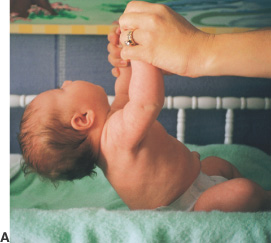 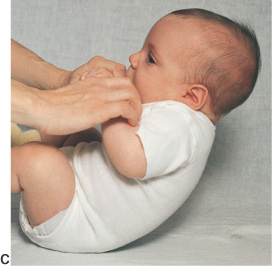 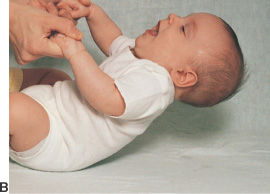 Development of Sitting
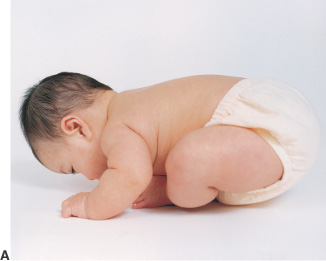 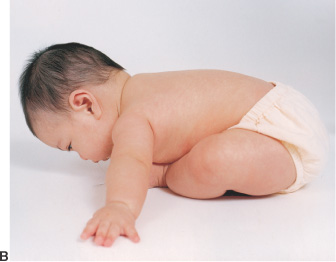 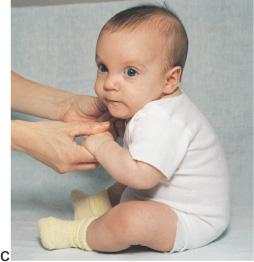 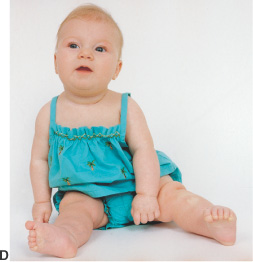 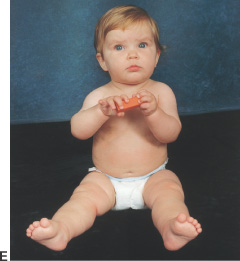 Locomotion
Cephalo-caudal direction of development
Crawling, age 6 to 7 months
Able to bear all weight on legs with assistance
Creeping and pull self to standing position, age 9 months
Unable to sit down except by falling
Walk with assist and cruise around furniture, age 11 months
Walk alone, age 12 months
Development of Locomotion
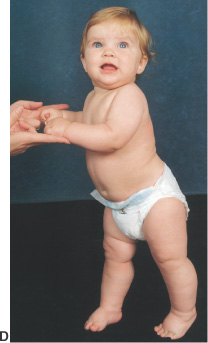 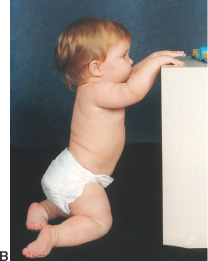 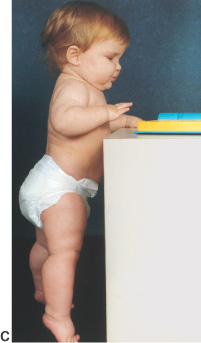 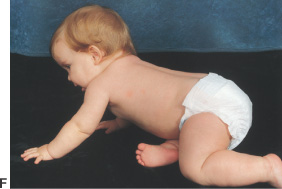 Psychosocial Development
Erikson’s phase I: developing a sense of trust
Trust vs. mistrust
Trust that their feeding, comfort, stimulation, and caring needs will be met
Mistrust occurs from too much or too little frustration
Importance of caregiver-child relationship
Provision of food, warmth, and shelter alone is inadequate
Cont’
COGNITIVE DEVELOPMENT
Piaget
Sensorimotor phase (birth to 24 months)
Birth to 1 month: reflex stage (self-centered)
Repetitious use of reflexes establishes a pattern of experiences
Sucking, swallowing, rooting, grasping, crying
Cont’
1 to 4 months: primary circular reactions
Use of reflexes gradually replaced by voluntary activity
Activities are deliberate that elicit certain responses
Realization of causality and a recognition of an orderly sequence of events
4 to 8 months: secondary circular reactions
Intentional activities to produce a desired result
Cont
Causality, time, deliberate intention, and separateness from environment begin
Object permanence begins and advances between 9-12 month
Imitation  - sounds and gestures after 6 months
Play
Affect :facial expretion
Beginning of intellectual reasoning and begin to associate symbols with events “bye-bye”
Recognize that they are distinct from parents at end of 1 year
Finding Hidden Object
Viewing Own Image
Social Development
Attachment – critical to optimum development!
Infant needs to be able to (1) discriminate the mother from other individuals and (2) achievement of object permanence
Distinct preference for mother at 6 months
Begin to attach to other family members after 1 month of showing attachment to mother
Emotional deprivation can lead to delay in physical growth, increased susceptibility to disease, delayed attainment of milestones
Cont’
Reactive attachment disorder (RAD) = from maladaptive or absent attachment between infant and mother
Separation anxiety  - begins at 4 to 8 months
Stranger anxiety – begins at 6 to 8 months
Play as major socializing agent
Stranger Fear
Language and Temperament
Crying is first verbal communication
Tends to decrease by 12 weeks of age
Vocalizations
As early as 5 to 6 weeks of age
Coo, gurgle, and laugh aloud, 3 to 4 months
Social smile in response to pleasurable stimuli at 6 to 8 weeks
Responds to simple verbal commands 
Three to five words with meaning by age 1 year and wanting to be more independent
Promoting Optimum Health During Infancy
Nutrition—breast milk - for first 6 months of life
Introduction of solid foods
Introduce foods at intervals of 4 to 7 days to allow for identification of food allergies
Weaning from breast or cup(formular feed)
Lower central incisors are the first teeth to erupt at 6-8 months
During the first 2 years of life:
Age of child in months – 6 = No. of teeth
Example: at 8 months of age:
        8 – 6 = 2 
(An 8-month-old should have two teeth)
Toddlerhood 1-3 years of age
Growth slows considerably
Proportional changes:
Weight gain slows to 1.8 to 2.7 kg per year (average wt. 12 kg)
Birth weight should be quadrupled by 
	2½ years of age
Height increases about 7.5 cm per year (average ht. 88.6 cm) and HC is 2.5 cm slowing till age 5
In general, adult height is about twice the child’s height at 2 years
Typical Toddling Gait
Vision, Hearing and Sensory Changes.
Acuity 20/40
Depth perception is not well developed
Prevent falls!
Senses of hearing, smell, taste, and touch increase in development
All of the senses are used to explore the environment
Specific taste preferences appear
Easily influenced by parents negative connotation to food
Pleasant tactile touch can soothe and comfort
Maturation of Systems
Most physiologic systems relatively mature by the end of toddlerhood
Upper respiratory infections, otitis media, and tonsillitis are common among toddlers
Voluntary control of elimination
Sphincter control age 18 to 24 months
Fine Motor Development
Improved manual dexterity ages 12 to 15 months
Casting or throwing objects and then retrieving becomes almost an obsessive activity
Able to place a round object in a hole by 15 months
Build a tower of three to four blocks by 18 months and a tower of 8 or more by 30 months (2 ½ years old)
Cont,
Throw ball by age 18 months
Scribble with writing instrument by 15 months
Imitate a circular stroke and vertical line by 24 months
Gross Motor Development
Locomotion
Able to walk alone with wide stance by 12-13 months
Improved coordination between ages 2 and 3
Walk up and down stairs by age 2 years
By 2 ½ years, can jump using both feet, stand on one foot for a second or toe, and manage a few steps on tiptoe
By 3 years, can stand on one foot, walk of tiptoe, and climb stairs with alternate footing
Psychosocial Development
Erikson: developing autonomy
“Autonomy” vs. “shame and doubt”
Begin to discover that their behavior is on their own and that it has a predictable, reliable effect on others
Conflicted with exerting autonomy and relinquishing the much enjoyed dependence on others
Continued dependency creates a sense of doubt with a sense of shame for feeling the urge to revolt against others’ will
Cont’
“Negativism”
Persistent negative response to requests (e.g. “no”); rapid mood swings
“Ritualization” provides sense of comfort
Need to maintain sameness and reliability; hospitalization often results in dependency and regression
Id, ego, superego/conscience
Reason, common sense
Cognitive Development
Piaget: Sensori motor  Phase (12-24 months)
Active experimentation to achieve previously unattainable goals
Beginning of rational judgment and intellectual reasoning
Awareness of object permanence
Imitation is increasingly symbolic
Traces of memory
 Pre conceptual Phase (2-4 years)
Increased use of language
Egocentrism still present in thought, play, and behavior
Increased sense of time, space, and causality
Domestic Mimicry
Moral and Spiritual Development
Kohlberg: pre conventional or pre moral level
Punishment and obedience orientation
Whether an action is good or bad depends on whether it results in reward or punishment
Little concern for why an action is wrong
Vague idea of God and religious teachings
Spiritual routines can be comforting
Body Image and Sexual Development
Able to recognize the usefulness of body parts and gradually learn their respective names
Intrusive experiences are threatening because they fear their blood and insides will leak out
Unclear body boundaries
Recognition of sexual differences and reference to self by name and then by pronoun
Explore body parts and often find touching certain body parts as pleasurable 
“Playing house”
Playing Dress-Up
Social and Language Development
Differentiation of self from mother and from significant others
Separation
Able to venture away from parents for brief periods because of the security of knowing that the parent will be there when they return
Individualization
Ability to understand speech is much greater than the number of words the child can say
By age 2, approximately 300 words, uses multiword sentences, 65% of speech is understandable
Personal-Social Behavior and Play
Toddlers develop skills of independence
Skills include feeding, playing, and dressing and undressing self
Magnifies physical and psychosocial development
Parallel play = plays alongside other children
Imitation
Locomotive skills
Use age-appropriate toys and consider safety
Assessing readiness for toilet training
Voluntary sphincter control 
Able to stay dry for 2 hours 
Fine motor skills to remove clothing
Willingness to please parents
Curiosity about adult’s or sibling’s toilet habits
Impatient with wet or soiled diapers
Dental Caries in Primary Teeth
Injury Prevention
Motor vehicle injuries: car seat safety
Drowning
Burns
Poisoning
Falls
Aspiration and suffocation
Bodily damage
Preschooler 3-5 years of age
Physical growth rate slows and stabilizes during preschool years
Physical proportions change
Slender but sturdy with an erect posture
Males and females similar in size and proportion
Proportional changes:
Average weight gain of 2.3 kg per year (14.6 kg at 3, 16.7 kg at 4, 18.7 kg at 5)
Average height increase of 6.75 to 7.5 cm in primarily legs than trunk (95 cm at 3, 103 cm at 4, 110 cm at 5)
Fine Motor
Drawing: 
Placement stage: age 15 months
Follow specific placement pattern of scribbles
Shape stage: by age 3 years
Simple forms and shapes are drawn together
Design stage = simple forms are drawn together
Aggregate = three or more
Pictorial stage: ages 4 to 5 years
Signs are recognizable as familiar objects
Gross Motor Development
Increase in strength and refinement of previously learned skills
Muscle development and bone growth are far from mature
By 36 months:
Walking, running, climbing, jumping
By age 4 years/5years
Skips and hops on one foot
Catches ball
Skips on alternate feet, jumps rope, learns to skate and swim
4-Year-Old Hops on One Foot
Psychosocial Development
Erikson: Developing a sense of initiative
Initiative vs. guilt
Play, work, and live to the fullest and feel a real sense of accomplishment and satisfaction in their activities
Development of superego (conscience)
Aware of appropriate behavior primarily through punishment or reward and rely almost completely on parental principles in developing their own moral judgment
Cognitive Development
Piaget: Preoperational phase—ages 2 to 7
Preconceptual phase: ages 2 to 4
Intuitive thought: ages 4 to 7
Social awareness and the ability to consider other viewpoints
Able to think of only one idea at a time and are unable to think of all parts in terms of the whole
Time = best explained in relation to an event
Magical thinking 
Logical thinking
Moral and Spiritual Development
Preconventional (premoral)
Naïve instrumental orientation: ages 4 to 7
Actions are directed toward satisfying personal needs and less commonly the needs of others
Punishment and obedience orientation: ages 2 to 4
Judge whether an action is good or bad according to whether it results in reward or punishment
Knowledge of faith is learned from significant others in their environment, usually parent
Body Image and Sexual Development
Recognize that individuals have desirable and undesirable appearances
Recognize differences in skin color
By age 5, compare themselves to their peers
Intrusive experiences are still traumatic
Form strong attachments to the opposite-sex parent while identifying with the same-sex parent
Sex-typing
Sexual exploration can continue
Social and Language Development
Individuation-separation process
Relate to unfamiliar people easily and tolerate brief separations from parents with little or no protest
Effects of prolonged separation felt
Ages 3 to 4: three- and four- sentences of 3-4 words
Ages 4 to 5: four- and five-word sentences
Age 6: understand all parts of speech; identify opposites
Personal-Social Behavior and Play
Self-assertion is a major theme
Independent in dressing, eating, toileting by ages 4 to 5
Desire to please with internalized values
More secure with new sibling arrival at this age
Associative play
Imitation
Imaginary playmates
Mutual play with parents
Preschoolers Enjoy Imaginative and Imitative Play
School – Age Child 6-12 years of age
Physiologically begins with shedding of first deciduous teeth and ends at puberty with acquisition of final permanent teeth
Gradual growth and development
Progress with physical and emotional maturity
Proportional Changes:
Height increases by 5 cm per year to gain 30 to 60 cm
Weight increases by 2 to 3 kg per year (average wt. 40 kg at 12)
Males and females differ little in size
Prepubescence
Defined as 2 years preceding puberty
Typically occurs during preadolescence
Varying ages from 9 to 12 (girls about 2 years earlier than boys)
Average age of puberty is 12 in girls and 14 in boys
Psychosocial Development
Erickson: “Industry” vs. “Inferiority 
Eager to develop skills and participate in meaningful and socially useful work
Acquire sense of personal and interpersonal competence
Failure to develop a sense of accomplishment results in a sense of inferiority; 
Grades, material rewards, additional privileges, and recognition provide encouragement and stimulation
Growing sense of independence
Peer approval is strong motivator
School-Age Children Are Motivated to Complete Tasks
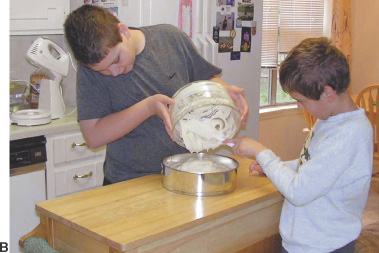 Cognitive Development
Piaget: Concrete operations
Use thought processes to experience events and actions
Apply new skills when thinking about objects, situations, or events
Less egocentric: see things from the point of view of another
Develop understanding of relationships between things and ideas
Able to make judgments based on reason (“conceptual thinking”)
Moral and Spiritual Development
Kohlberg: move from egocentric to more logical pattern of thought
Development of conscience and moral standards
Age 6 to 7: reward and punishment guide choice
Older school age: able to judge an act by the intentions that prompted it 
Rules and judgments become more founded on needs and desires of others
May view illness or injury as punishment for a real or imagined misdeed
Language and Social Development
Efficient language skills
Important linguistic accomplishments: narrative skills improve
“Metalinguistic awareness” = able to think about language and comment on its properties
Appreciate jokes and puns
Importance of the peer group
Identification with peers is a strong influence in child gaining independence from parents
Sex roles strongly influenced by peer relationships
Boys and girls grow more intolerant of each other
Relationships with Peers and Families
Parents are primary influence in shaping child’s personality, behavior, and value system
Increasing independence from parents is primary goal of middle childhood
Children not ready to abandon parental control
Children learn to appreciate the numerous and varied points of view that are represented in the peer group
Children become increasingly sensitive to the social norms and pressures of peer groups
Interaction among peers leads to the formation of intimate friendships between same-sex peers
Developing a Self-Concept and Body Image
Definition: a conscious awareness of a variety of self-perceptions (abilities, values, appearance, 
Importance of significant adults in shaping child’s self-concept
Positive self-concept leads to feelings of self-respect, self-confidence, and happiness
Body image is influenced by significant others
Increased awareness of “differences” may influence feelings of inferiority
Normal curiosity of childhood
Attitudes toward sex
Use of terminology – avoid associating “dirty” to genitalia
Adolescence
Complex interplay of biologic, cognitive, psychologic, and social change, perhaps more so than at any other time of life
Change on multiple levels
Biologic maturation	
Neuroendocrine events of puberty
Females: ovulation, menarche
Males: production of viable sperm
Tanner stages 1-5
Cognitive development
Psychologic development
Physical Growth
Final 20% to 25% of linear growth is achieved
Up to 50% of ideal adult body weight is gained 
Growth spurt peaks at age 12 years in girls and at about age 14 in boys; begins between 9 ½ to 14 ½ in girls and 10 ½ to 16 in boys
In girls, begin puberty and reach maturity about 1 ½ to 2 years earlier than boys
growth in height usually ceases 2 to 2 ½ years after menarche
Cognitive Development
Piaget: Formal operational thinking: ages 11 to 14
Abstract terms, possibilities, and hypotheses
Decision-making abilities increase
May not use formal operational thought and   reasoned decision making all the time— “choices”
Adolescent egocentrism – can lead to extreme self-absorption
Understanding of others’ thoughts and feelings
Mutual role taking
Effect on health-related choices
Learn from own experiences as well as life experiences of others
Development of Value Autonomy, Morals, and Spiritual Concept
Struggle to clarify values
Development of a personal value system
Gradual process in late adolescence
Conventional level of moral reasoning
Principled moral reasoning
Absolutes and rules come to be questioned as moral standards are seen as subjective and based on individual points of view
Religious beliefs may become more abstract during adolescence
Late adolescents may reexamine and reevaluate beliefs and values of their childhood
Psychosocial Development
Social forces shape sense of self
Identity achievement = develop a coherent identity after exploring possible alternatives
“Moratorium” = state of engaging in identity exploration
“Foreclosure”  = making identity commitments without a period of exploration or experimentation
“Identity diffusion” = lack of firm identity commitments, along with lack of effort to makes these commitment
Developing Autonomy and Achievement
Emotional autonomy = independence related to changes in an individual’s close relationships
Behavioral/value autonomy = capacity to make independent decisions and follow through with them
Development of motives, capabilities, interests, and behaviors 
Progress toward occupational achievement
Sexuality and Intimacy
Hormonal, physical, cognitive, and social changes affect sexual development
Sexual identity, Sexual orientation
Intimate relationship begins to emerge in adolescence
Developmental course of intimacy
Self-focused
Role focused
Individual connected
Social Environments
Changes in family structure and parent employment
Parenting styles
Socioeconomic influences
Significance in socialization and development
Value placed on peer relationships
Play increasingly important role in preparation for adulthood
Effect of academic success or failure on self-esteem
play
Play is the work of children. It consists of those activities performed for self-amusement that have behavioral, social, and psychomotor rewards. It is child-directed, and the rewards come from within the individual child; it is enjoyable and spontaneous.
Importance of play
Play reinforces the child's growth and development. 
PHYSICAL DEVELOPMENT: Play aids in developing both fine and gross motor skills . Children repeat certain body movements purely for pleasure, and these movements develop body control. 
For example, an infant will first hit at a toy, then will try to grasp it, and eventually will be able to pick it up. Next, the infant will shake the rattle or perhaps bring it to the mouth. In these ways, the infant moves from simple to more complex gestures.
EMOTIONAL DEVELOPMENT: Children who are anxious may be helped by role playing. Role playing is a way of coping with emotional conflict. Children may escape through play into a fantasy world in order to make sense out of the real one. Also, a child's self-awareness deepens as he explores an event through role-playing or symbolic
Self-esteem:When a parent or sibling plays a board game with a child, shares a bike ride, plays baseball, or reads a story, the child learns self-importance. The child's self-esteem gets a boost.
COGNITIVE DEVELOPMENT: Children gain knowledge through their play. They exercise their abilities to think, remember, and solve problems. They develop cognitively as they have a chance to test their beliefs about the world.
SOCIAL DEVELOPMENT: A newborn cannot distinguish itself from others and is completely self-absorbed. As the infant begins to play with others and with objects, a realization of self as separate from others begins to develop. The infant begins to experience joy from contact with others and engages in behavior that involves others. The infant discovers that when he coos or laughs, mother coos back. The child soon expects this response and repeats it for fun, playing with his mother.
MORAL DEVELOPMENT When children engage in play with their peers and families, they begin to learn some behaviors are acceptable while others are unacceptable. Parents start these lessons early in the child's life by teaching the child to control aggressive behavior .
Different kinds of play
Physical play: exercises muscles and keeps the child strong
Manipulative play: for motor development: hands and eyes: teaches shape, size and color
Creative play: innovative and encourages intellectual development. e.g.drawing, painting, singing, and sculpturing.
Imaginative play: For cognition and learning where the child imitates roles of adults in simulative situations
NB: Remember that theories of development are covered under psychology in detail and students are encouraged to refer to them as they still apply in pediatric lessons
Appropriate toys for the different developmental stages
Infant. 
The infant enjoys watching other members of the family; the infant enjoys rocking, strolling, time spent in a swing, supervised time on a blanket on the floor, crawling , walking with help, and being sung and read to. 
Play is self-absorbed; it is difficult, if not impossible to direct play. Infants are engaged in the vigorous process of self-discovery, learning their world by looking, listening, chewing, smelling, and grasping. Most of their learning comes through play.
They need safe toys that appeal to all of their senses and stimulate their interest and curiosity. Infants need toys and play that include oral movements. They like peek-a-boo; playing with the parent's fingers, hair, face, and the infant's own body parts; playing in water. Soft stuffed animals, crib mobiles, squeeze toys rattles, busy boxes, mirrors, and musical toys. Parents can give them water toys for the bath, safe kitchen utensils, and push toys (after they begin to walk), and large print books.
Toddler.
Toddlers fill and empty containers and begin dramatic play. As they increase their motor skills, they enjoy feeling different textures, exploring the home environment, and mimicking others. They like to be read to and to look at books and television. Toddlers enjoy manipulating small objects such as toy people, cars, and animals. Favorite toys are mechanical; objects of different textures such as clay, sand, finger paints, and bubbles; push-pull toys; large balls; sand and water play; blocks; painting or coloring with large crayons; nesting toys; large puzzles; and trucks and dolls. Toddlers explore their bodies and those of others. Therapeutic play can begin at this age.
Preschooler.
Dramatic play is prominent. This age group likes to run, jump, hop, and in general increase motor skills. The children like to build and create whether it is sand castles or mud pies. Play is simple and imaginative. Simple collections begin. Preschoolers enjoy riding toys, building materials such as sand and blocks, dolls, drawing materials, cars, puzzles, books, appropriate television and videos, nonsense rhymes, and singing games. Preschoolers love pretending to be something or somebody and playing dress up They enjoy finger paints, clay, cutting, pasting, and simple board and card games.
School-age child.
Play becomes organized and has a direction. The early school-age child continues dramatic play with increased creativity but loses some spontaneity. The child gains awareness of rules when playing games and begins to compete in sports. Children in this age group enjoy collections (comic books, baseball cards, and stamps), dolls, pets, guessing games, board games, riddles, physical games, competitive play, reading, bike riding, hobbies, sewing, listening to the radio, television, and videos, and cooking.
Adolescent.
Athletic sports are the most common form of play. Strict rules are in place, and competition is important. Adolescents also enjoy movies; telephone conversations and parties; listening to music; and experimenting with makeup, hairstyles, and fashion. They also begin developing an interest in peers of the opposite sex.
PAIN MANAGEMENT IN CHILDREN
Pain is a sensation in which the person experiences discomfort, distress or suffering due to provocation of the sensory nerves
It is one of the cardinal symptoms of inflammation
Assessment of pain is important for its proper control, management and evaluation of the effectiveness of interventions
Ways in which children manifest pain
Children’s ability to describe pain changes as they grow older and as they mature cognitively and linguistically.
Three types of measures:-behavioural; physiologic and self-report
BEHAVIORAL MEASURESYoung infant:
Generalized body response of rigidity or thrashing and local reflex withdrawal of stimulated area
Loud crying
Facial expressions of pain(brows lowered and drawn together,eyes tightly closed and mouth open and squarish
Facial expression of pain
Older infant:
Localized body response with deliberate withdrawal of stimulated area
Loud crying
Facial expression of pain or anger
Physical resistance,especially pushing the stimulus away after it is applied
Young child:
Loud cry 
Verbal expressions e.g. ‘ouch’, ‘ow’ ‘it hurts’
Thrashing of arms and legs
Attempts to push stimulus away before it is applied
Lack of co-operation;need for restraint
Requests termination of procedure
Clings to parent,nurse or other significant person
Requests for emotional support,such as hugs or other forms of physical comfort
May become restless and irritable with continuing pain
Behaviour occuring in anticipation of actual painful procedure
School-age child
May see all behaviors of young child,especially during actual painful procedure,but less in anticipatory period.
Stalling behavior e.g ‘I’m not ready or ‘wait a minute’
Muscular rigidity e.g clenched fists,gritted teeth,body stiffness,closed eyes,wrinkled forehead
Adolescent
Less vocal protest
Less motor activity
More verbal expressions,such as ‘it hurts’ or ‘you are hurting me’
Increased muscle tension and body control
Physiologic measures
They are not able to distinguish between physical responses to pain and other forms of stress to the body.
Useful for infants and children who are not able to communicate verbally
Increased heart rate;resp.rate;blood pressure;palmar sweating
Self-report measures
For children who are able to verbalize.
Ability to use these measures depends on the child’s cognitive characteristics.
The approaches include interviews, diaries,body maps, pain words and graphic rating scales. 
Graphic rating scales include numeric rating scales, word-graphic rating scales and facial scales, including photographic and cartoon-face scales. 
Simple concrete words such as ‘no hurt’ to ‘biggest hurt’ are more appropriate than ‘least pain sensation’ to ‘worst intense pain imaginable.’
Multi dimensional measures
For children who have developed cognitive skills such as measurement and classification , between ages 7 to 10 years.
Numeric scale
Poker chip tool
Oucher scale
Numeric rating scale
Poker-chip tool
Say to the child:"I want to talk with you about the hurt you may be having right now."
Align the chips horizontally in front of the child on the bedside table, a clipboard, or other firm surface.
Tell the child,"These are pieces of hurt." Beginning at the chip nearest the child's left side and ending at the one nearest the right side, point to the chips and say,"This (first chip) is a little bit of hurt and this (fourth chip) is the most hurt you could ever have." For a young child or for any child who may not fully comprehend the instructions, clarify by saying, "That means this (one)is just a little hurt, this (two)is a little more hurt, this (three) is more yet, and this (four) is the most hurt you could ever have." 
Do not give children an option for zero hurt. Research with the Poker Chip Tool has verified that children without pain will so indicate by responses such as, "I don't have any."
Ask the child, "How many pieces of hurt do you have right now?" 
After initial use of the Poker Chip Tool, some children internalize the concept "pieces of hurt". If a child gives a response such as "I have one right now", before you ask or before you lay out the poker chips, proceed with instruction # 5.
Record the number of chips on the Pain Flow Sheet.
Clarify the child's answer by words such as, "Oh, you have a little hurt? Tell me about the hurt."
METHODS OF PAIN ASSESSMENT
The acronym QUESTT is used
Question the child about the nature of pain through history taking
Use of pain rating scales: Faces for the <3years where a 6 cartoon face scale is used from a smiling to a tearful face
      - The oucher numerical scale for age 3-13 years where pain is rated on a scale of 1-10(1-3: mild, 4-7moderate, 7-10 severe)
     - Poker chip tool
Evaluate behavior and physiological changes: non verbal clues
    - Changed behavior, irritability, unusual posture, aggression, unusual clinging or quietness, loss of appetite, reluctance to move, lethargy, change in BP, Pulse
Secure parents involvement: inquire from parents for they know best their child’s behavior when in pain
Take the cause into account to rate severity
Colic, drug reaction, child abuse, trauma infection, sickle cell crisis
Think of any action taken: Any first aid, duration before action, general management
EFFECTS OF PAIN
Learning difficulties
Behavioral problems
Poor motor performance
Physical effects: raised BP, pulse, immunological response
Metabolic response
FLACC behavioral scale of assessing post of pain
Management
NON PHARMACOLOGICAL METHODS
Distraction: for short durational pain e.g. during procedures(music, video games, TV, stories, blowing bubbles, puzzles)
Relaxation: reduces associated distress and increases pain tolerance (breathing exercises, rocking chair) 
Imagery: use of sensory images through substitution of a pleasant image (creating stories, drawing pictures)
Massage: promotes blood circulation and generates endorphins (endogenious morphine)
Touch: involves sensation and cognition and communicates love and care
Transcutanous electric nerve stimulation ( TENS)
   -  Useful in localized pain where an electric gadget is used to deliver controlled low voltage electricity to the body that enhances production of endorphins
  - useful in acute and chronic pain
7.  Aromatherapy: use of essential oils in physical emotional and mental healing through relaxation
Acupuncture: used by Chinese who believe that life flows around certain lines in the body known as meridians and inserting needles at these points corrects abnormal pain
Hypnosis: Focused attention in which the person is encouraged to slide into a state of unconsciousness or a trance there relaxing and momentarily forgetting about the pain
      - This does not take away the pain, it only removes the perception of it
Pharmacological pain management
These makes use of drugs to alleviate the pain sensation
An analgesic ladder:
Mild pain: NSAIDS, analgesics like paracetamol
Moderate pain: stronger analgesics, antispasmodics like diclofenac
Severe pain: Opiates like morphine and pethidine
       - Epidural infusions and nerve blocks
       - Local anesthetics like lignocaine
Other drugs: diazepam for muscle spasms
                          -Carbamazipine for 
                          neurologic pain
                         - Corticosteriods for   
                           inflammation
GENERAL PRINCIPLES 
Give drugs by mouth if possible
Give regularly to achieve maximum relief
Assess pain and give increasing doses
Start with mild analgesics until tolerance develops
Use weight and set the dose for each child
THE END